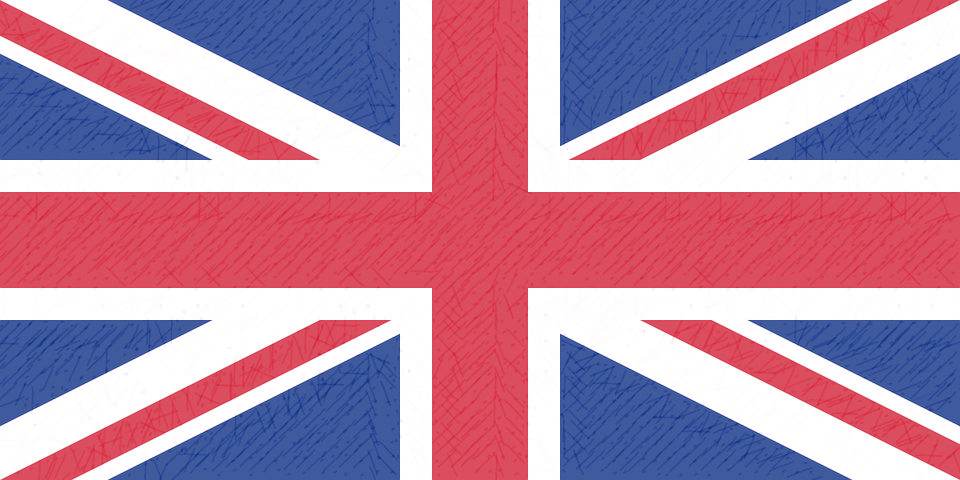 UNIT 2: THE CALENDAR
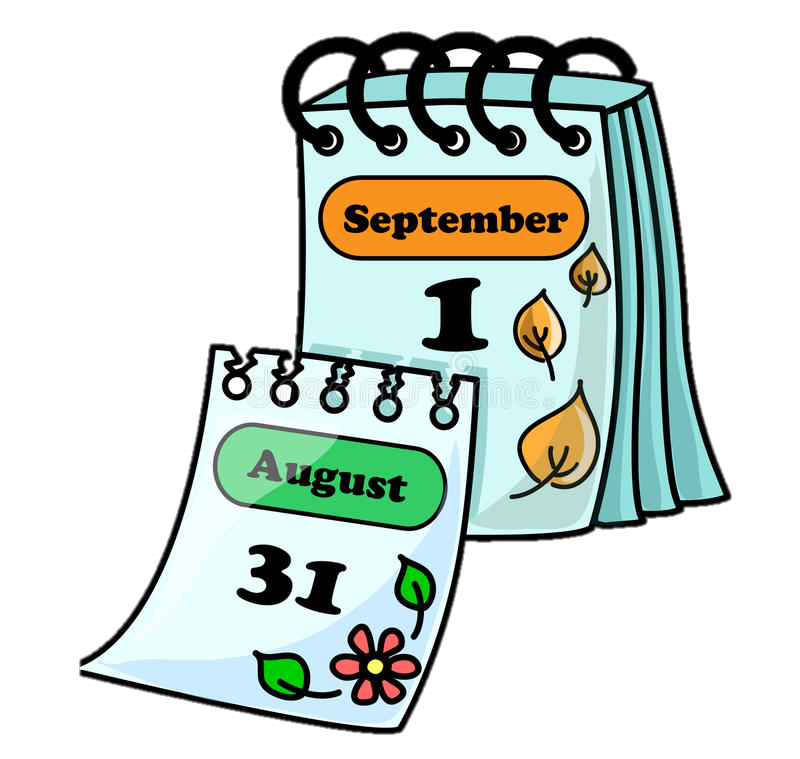 NAME: ………………………………………………………………………………………………………………………………………………………………………CLASS: ………………………………..
I LEARN DAYS OF THE WEEK
 I LEARN MONTHS
I LEARN NUMBERS
I LEARN A NEW SENTENCE
FINAL TASK
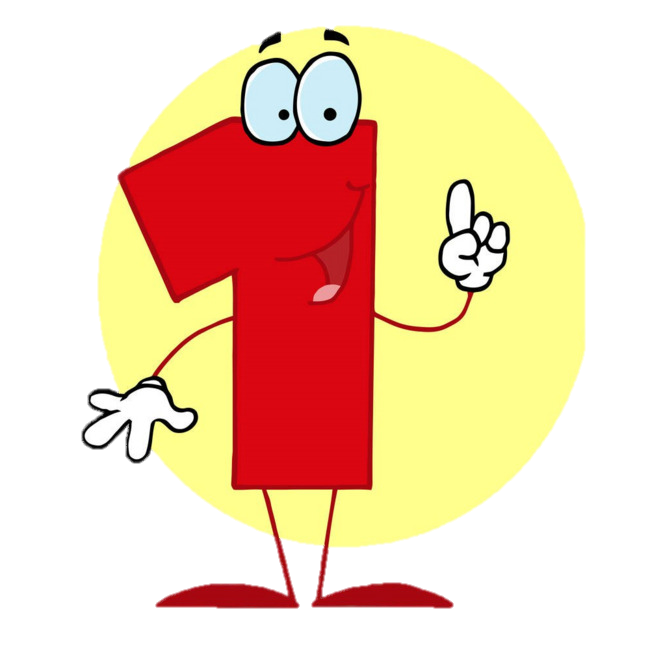 INDEX
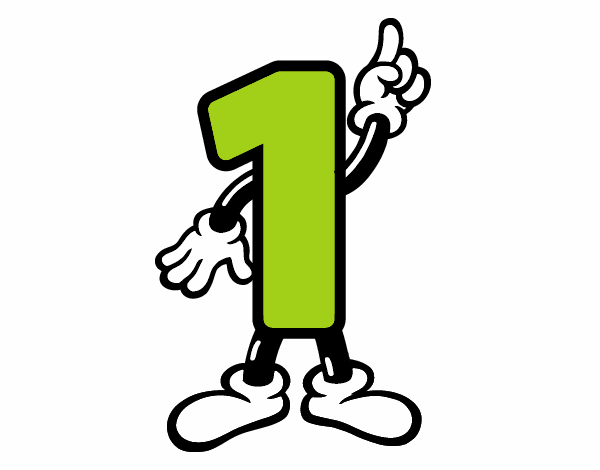 1. I LEARN DAYS OF THE WEEK
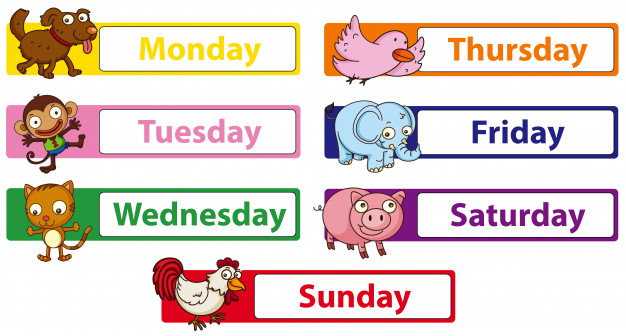 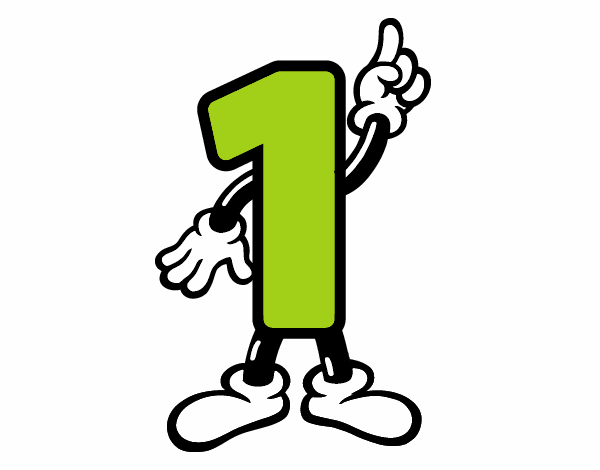 1. I LEARN DAYS OF THE WEEK
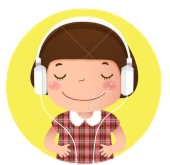 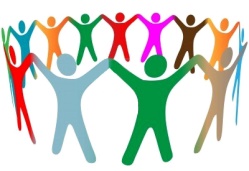 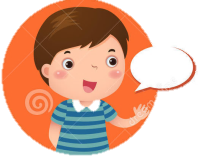 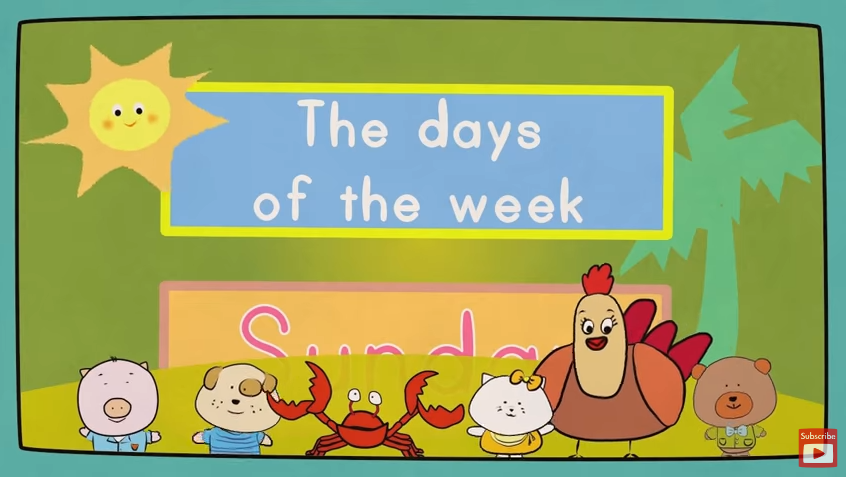 https://www.youtube.com/watch?v=mXMofxtDPUQ
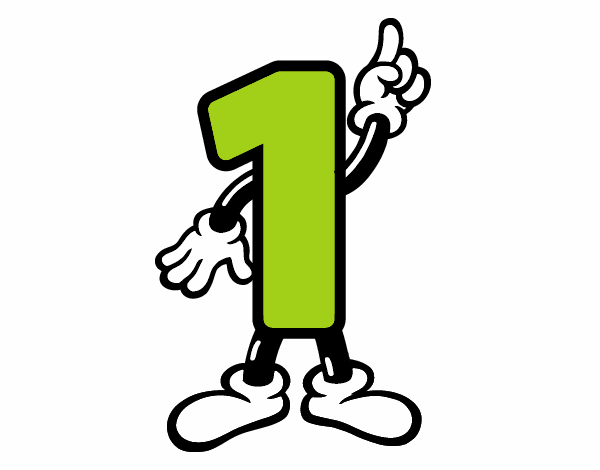 1. I LEARN DAYS OF THE WEEK
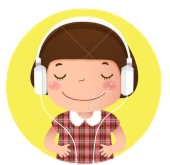 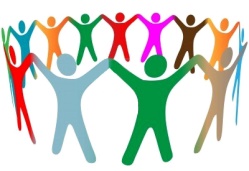 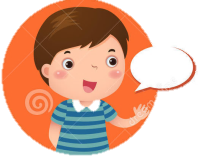 GAMES
- Listen and point.
- Listen and repeat with different voices and rhythms.
(Mr. Sock, the Class mascot) ***(WE AGREE A GESTURE FOR EACH WORD)
- Listen and stand up. ***(WE ASSIGN EACH STUDENT A DAY OF THE WEEK, IF WE SAY HIS/HERS, S/HEMUST STAND UP)
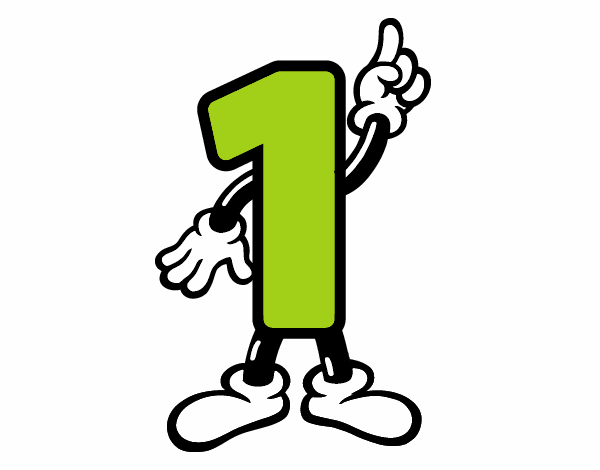 1. I LEARN DAYS OF THE WEEK
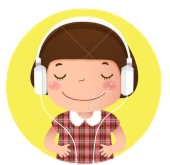 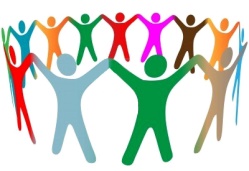 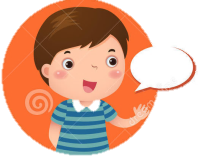 GAMES
Whisper and touch.
What’s up? (¿Qué tengo en el coco?)



- Cross the river.
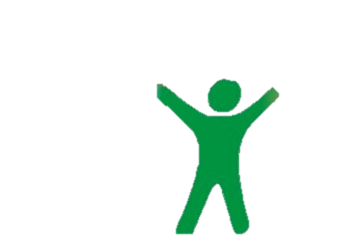 NUMBERED HEADS TOGETHER
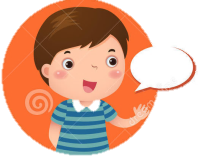 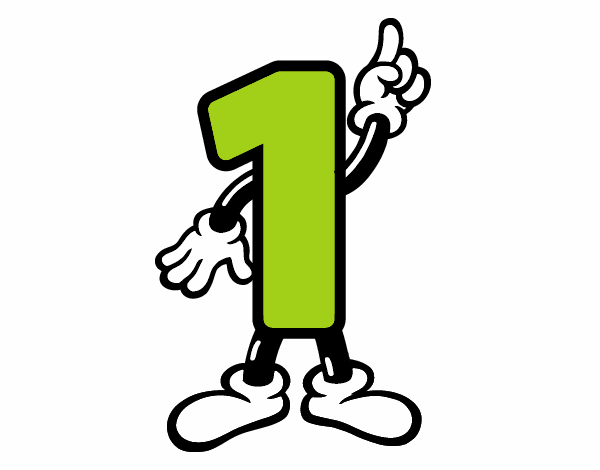 1. I LEARN DAYS OF THE WEEK
NUMBERED HEADS TOGETHER
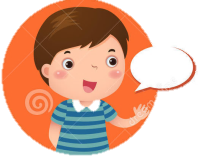 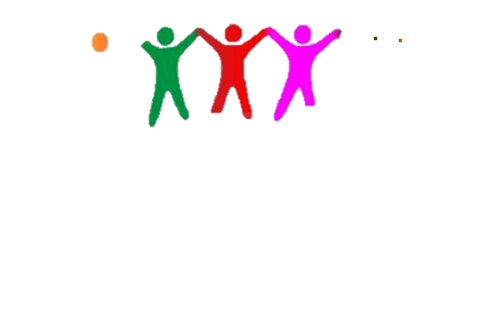 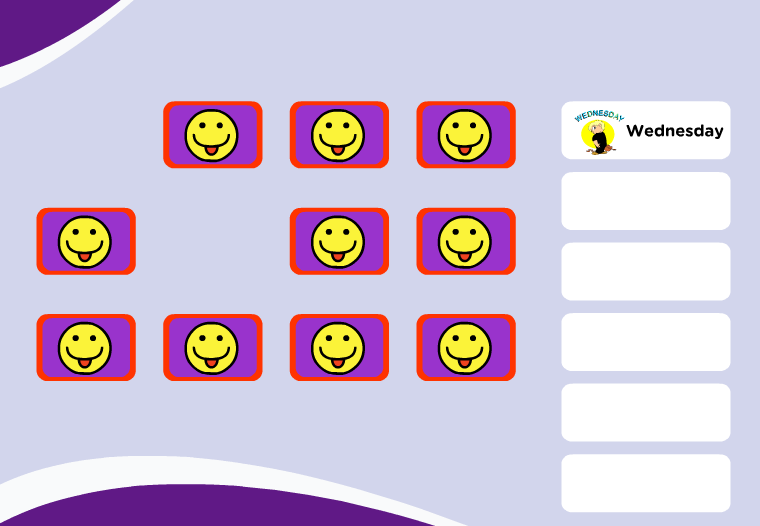 https://www.eslgamesplus.com/days-of-the-week-esl-vocabulary-game/
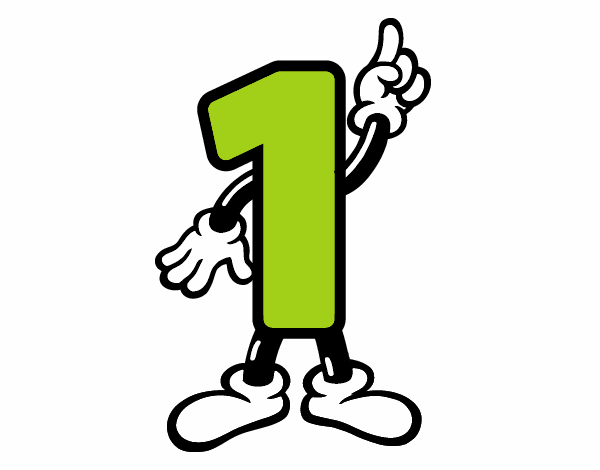 1. I LEARN DAYS OF THE WEEK
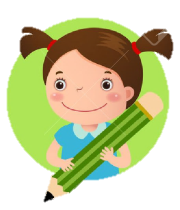 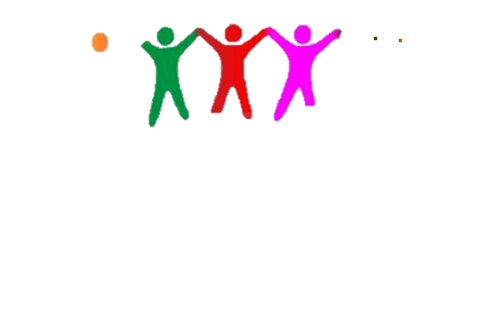 ONE FOR ALL
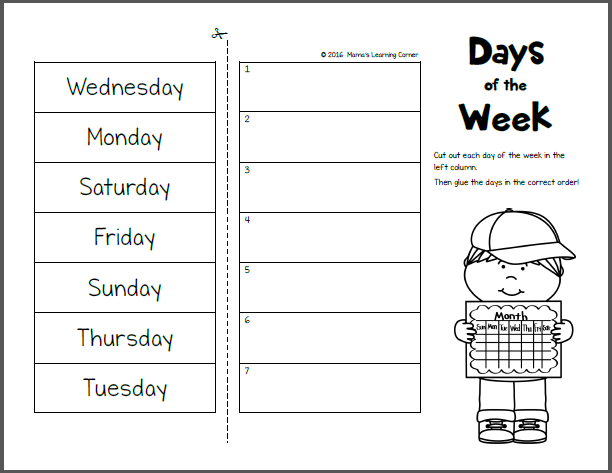 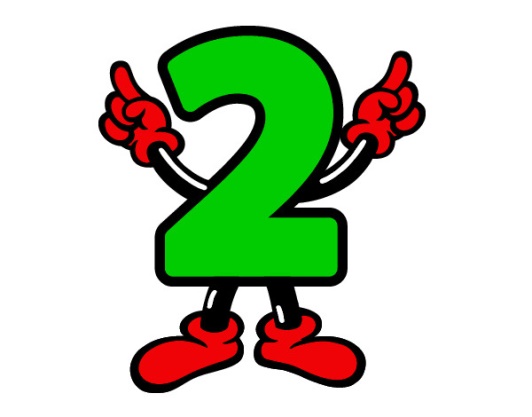 2. I LEARN MONTHS
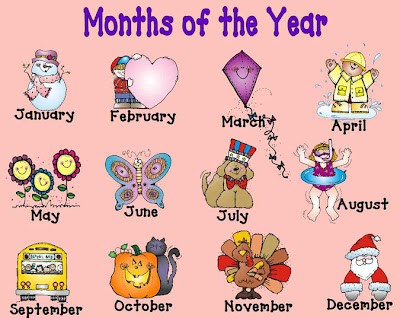 JANUARY
FEBRUARY
MARCH
APRIL
AUGUST
MAY
JULY
JUNE
NOVEMBER
DECEMBER
SEPTEMBER
OCTOBER
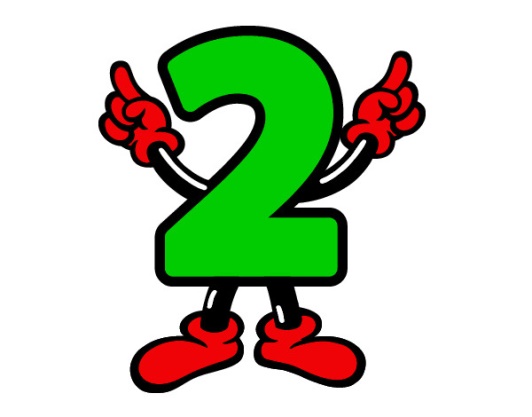 2. I LEARN MONTHS
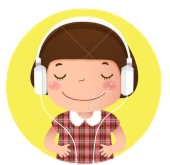 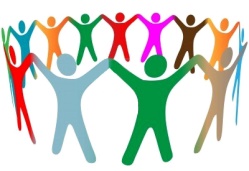 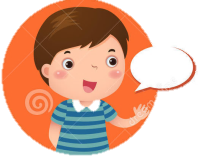 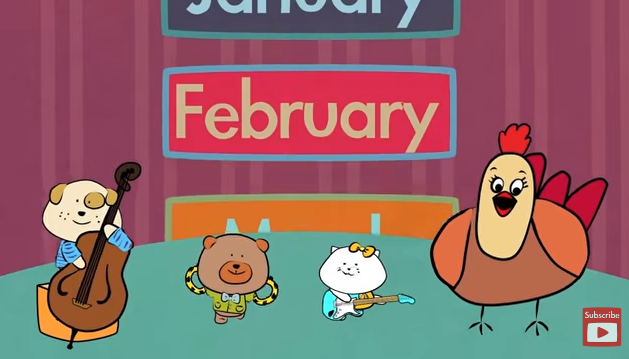 https://www.youtube.com/watch?v=Fe9bnYRzFvk
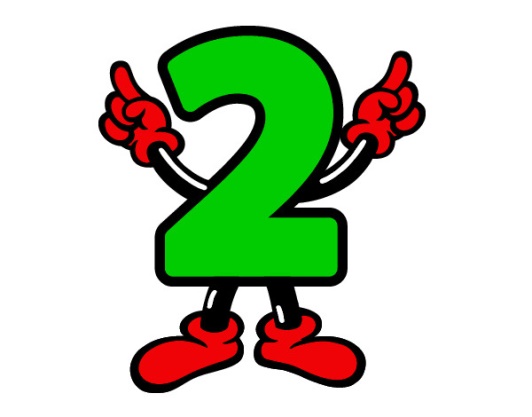 2. I LEARN MONTHS
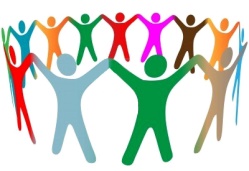 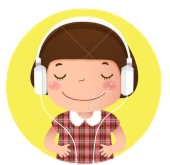 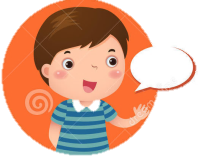 GAMES
- Months Clapping Game



- Fly swatter
- Jump the Months and say
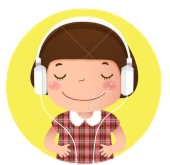 NUMBERED HEADS TOGETHER
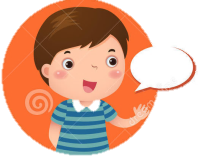 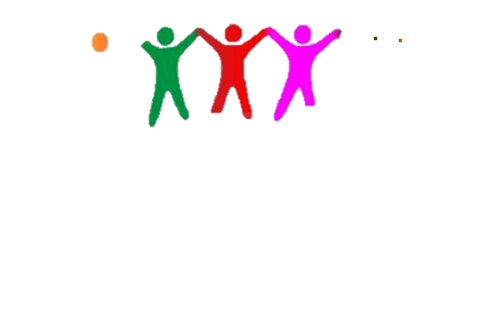 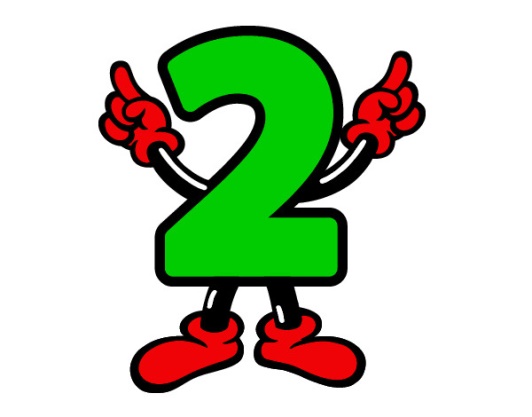 2. I LEARN MONTHS
NUMBERED HEADS TOGETHER
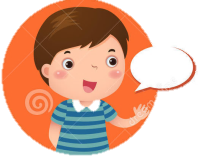 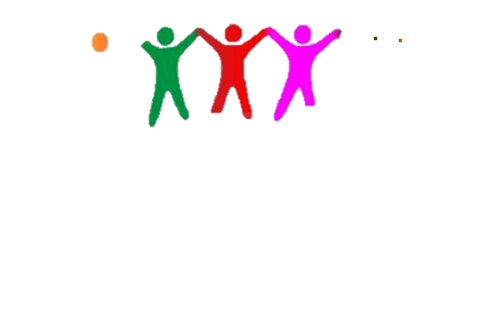 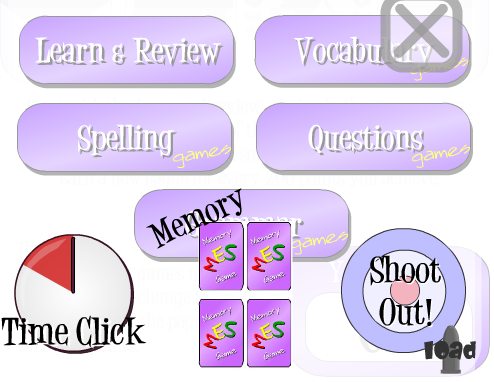 https://www.mes-games.com/months.php
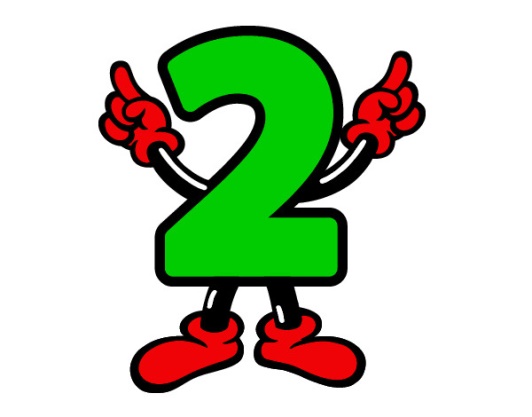 2. I LEARN MONTHS
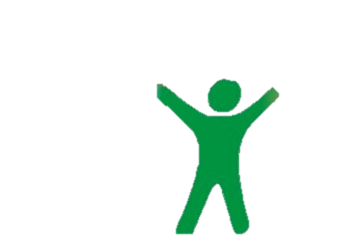 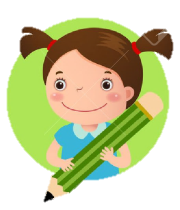 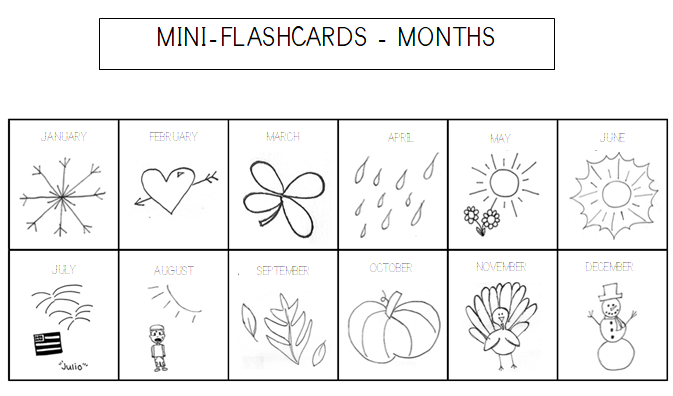 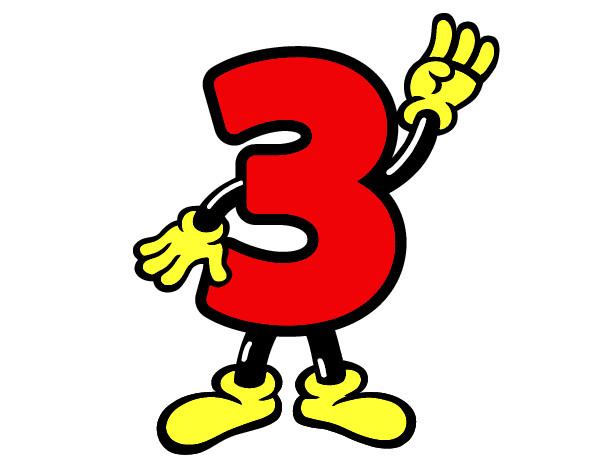 3. I LEARN NUMBERS
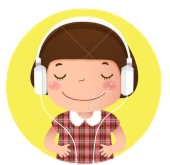 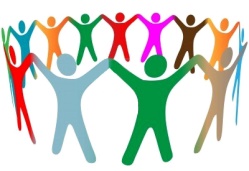 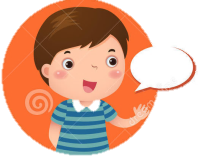 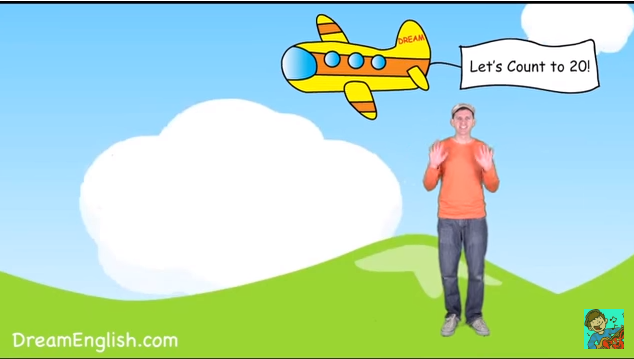 https://www.youtube.com/watch?v=0VLxWIHRD4E
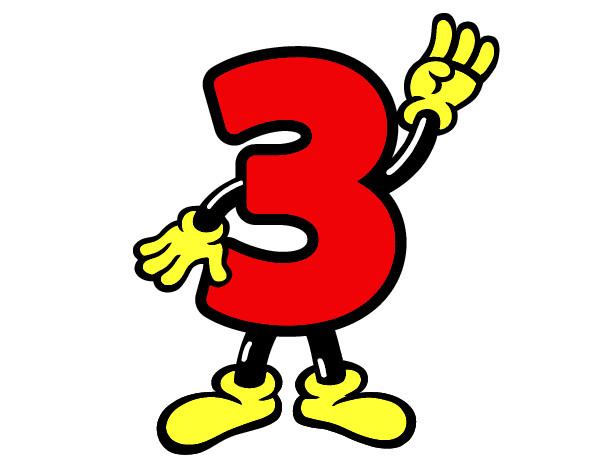 3. I LEARN NUMBERS
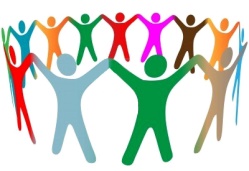 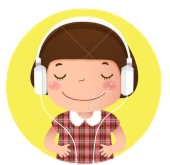 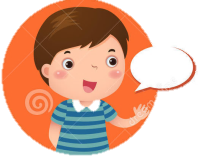 TPR GAME
GAMES
- Fruit salad (fruta prohibida).
The scarf game.



BINGO
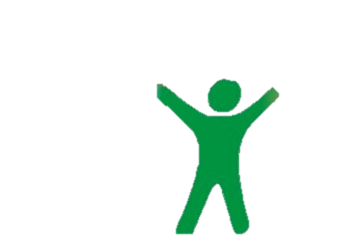 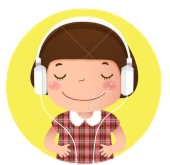 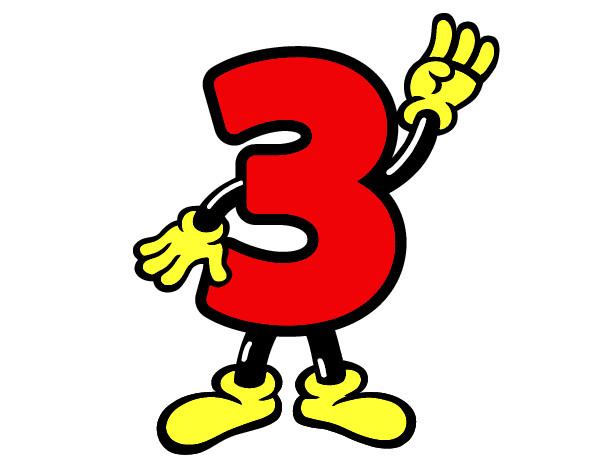 3. I LEARN NUMBERS
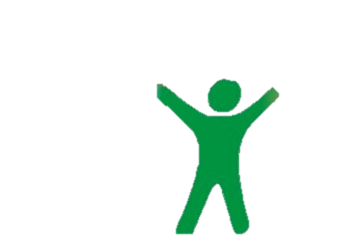 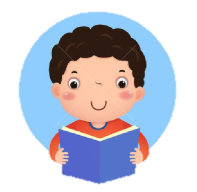 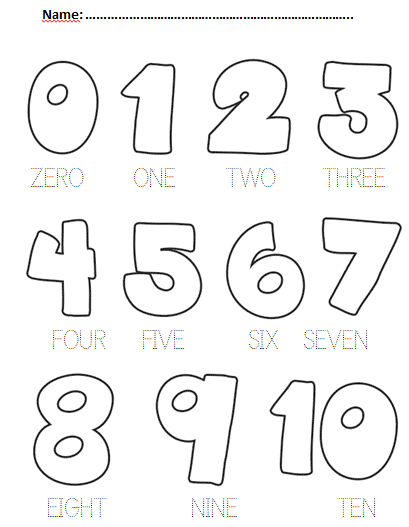 We teach numbers from 1 to 31 orally (in a written form, only from 1 - 10).
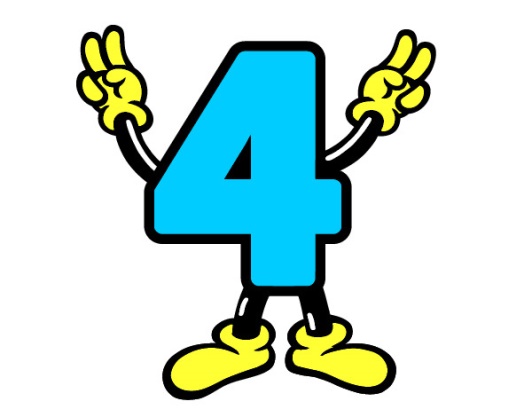 4. I LEARN A NEW SENTENCE
What’s the date today?
It’s …
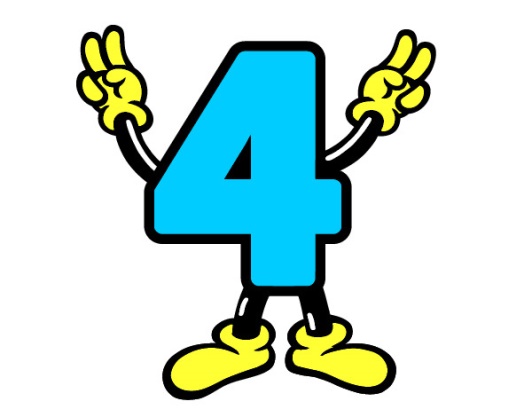 4. I LEARN A NEW SENTENCE
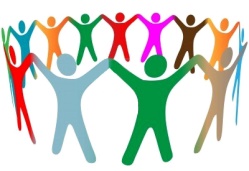 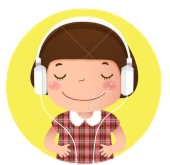 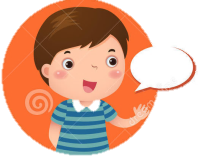 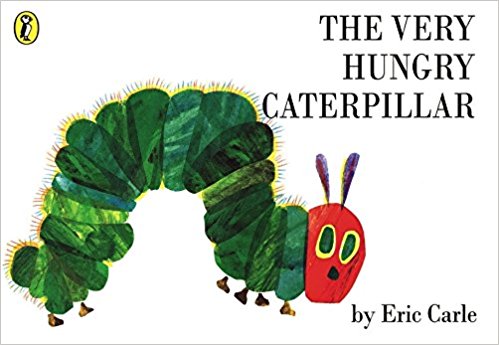 We tell the story to the sts and make them repeat over and over again the words and structure we have taught them previously.
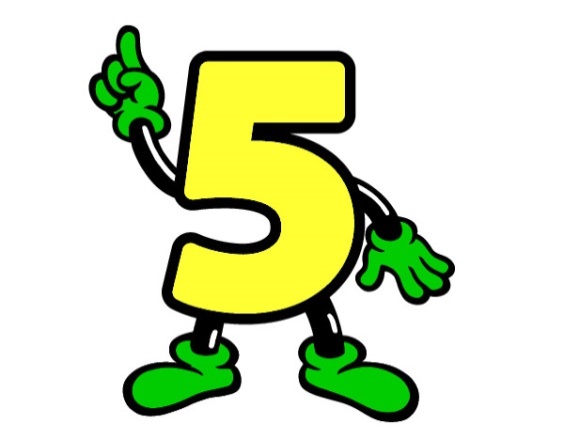 5. FINAL TASK
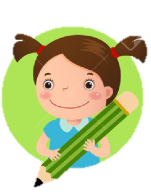 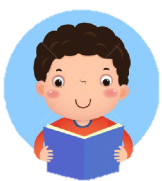 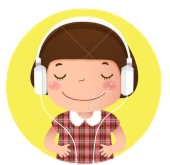 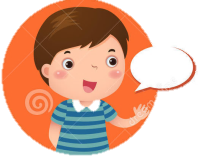 PENCILS IN THE CENTRE
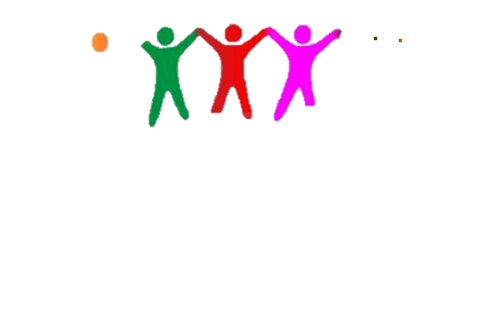 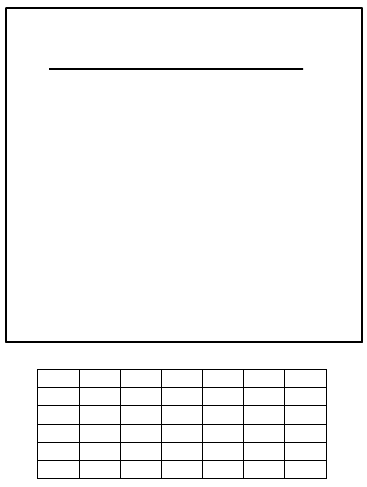 Students write month, (the one of his/her birhtday), days of the week and numbers.
We use the final task to ask and answer questions in pairs.
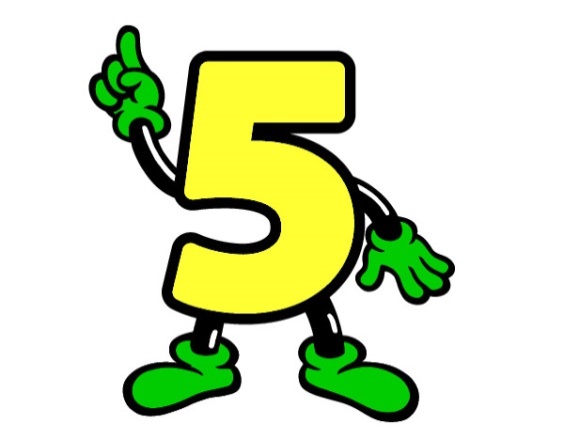 5. FINAL TASK
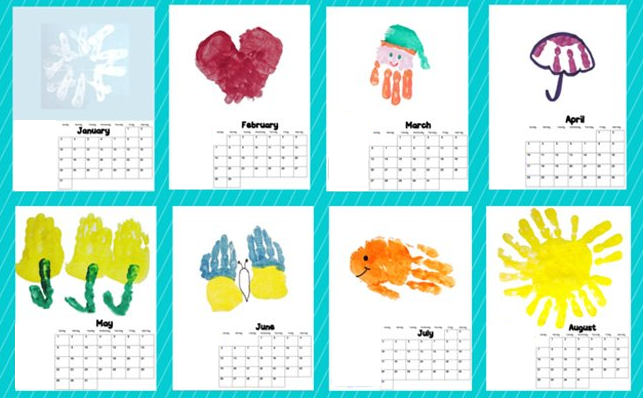